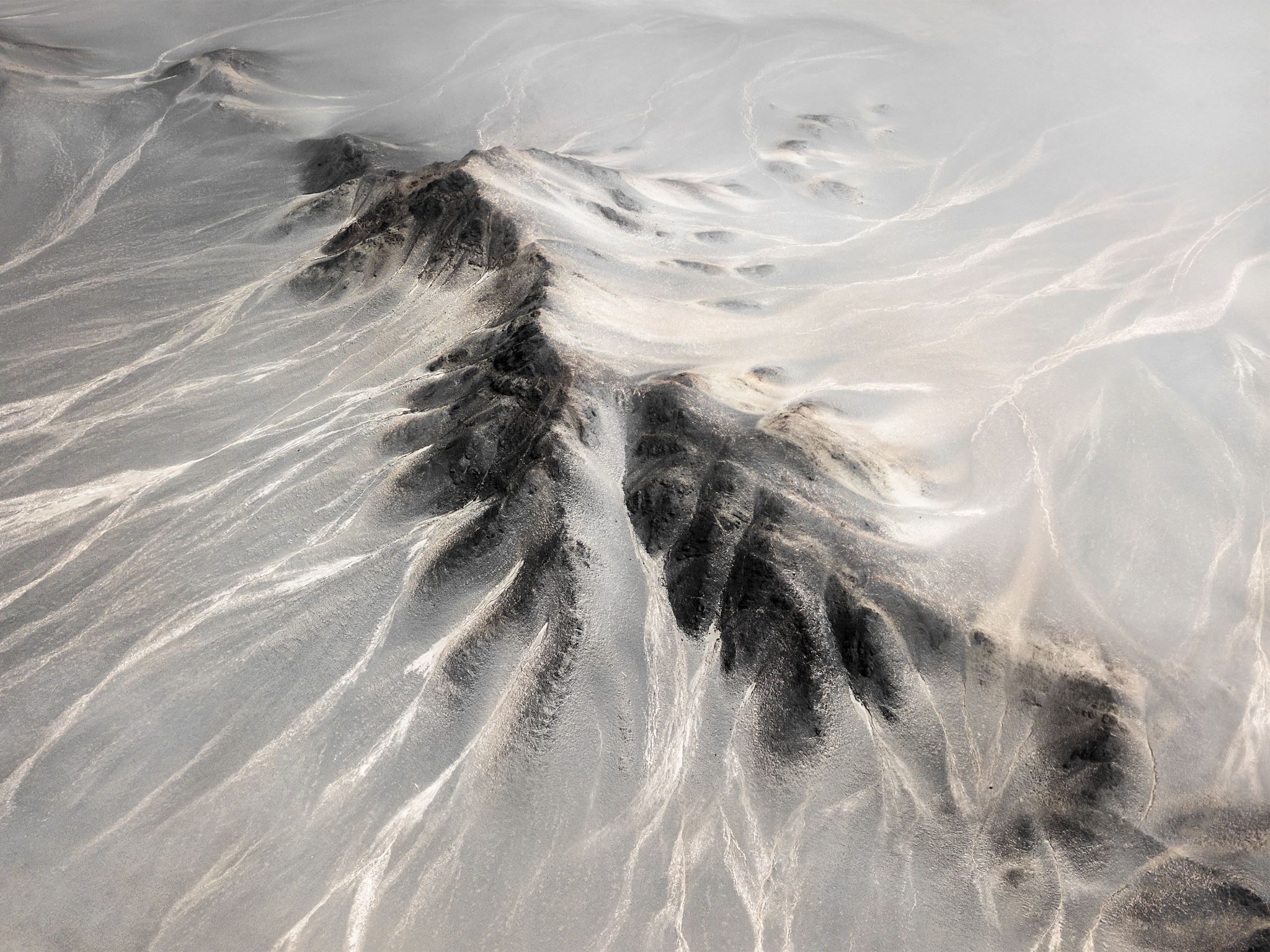 The Moving Crust
Chapter 5 
Lesson 2
Pair up
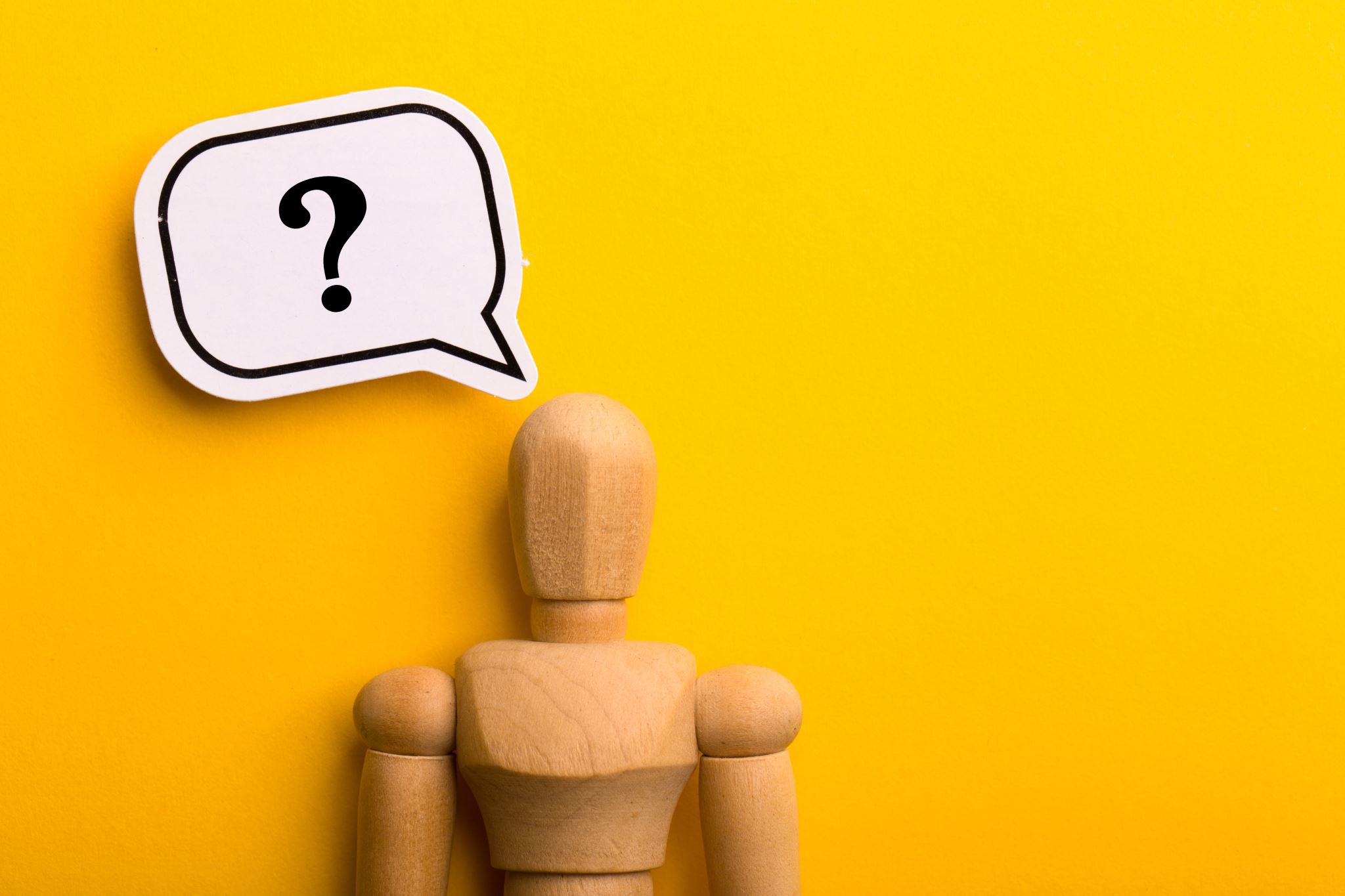 -Turn to the person sitting next to you. 
-Discuss what we think tectonic plates are.
Tectonic Plates
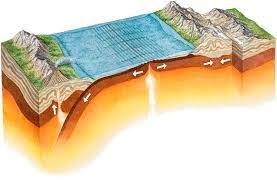 The large sections that make up earth’s crust and upper mantel are called tectonic plates.
Folds
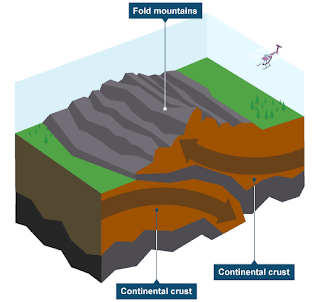 When plates slowly ram into each other, they can form bended rock layers, called folds
Fault
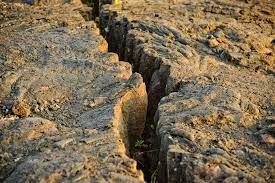 A long, narrow crack in earth’s crust is called a fault.
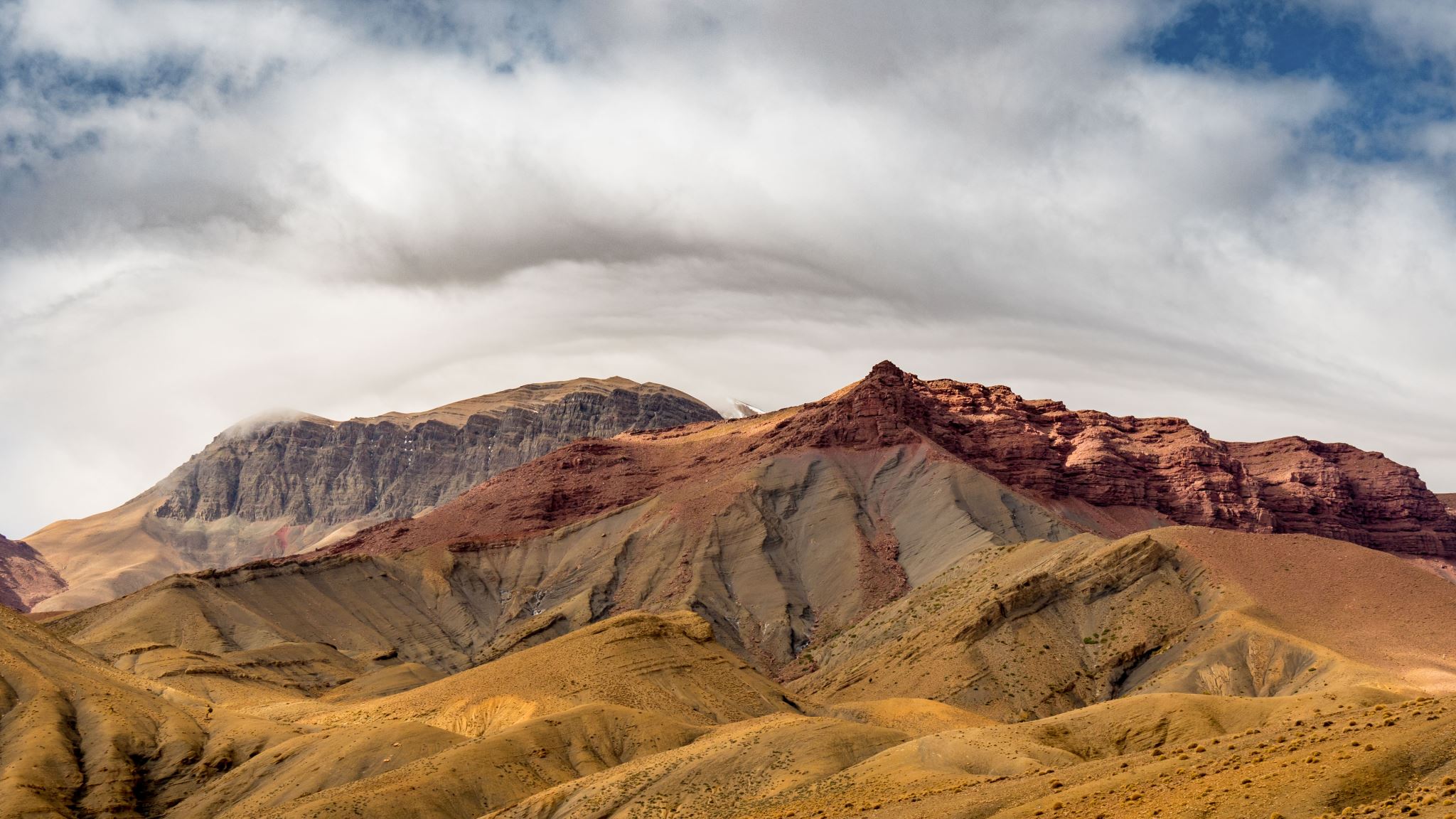 Mountains
Tall landforms caused by folding or faulting are called mountains
Earthquake
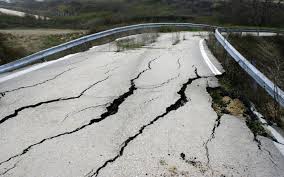 If the rock in earth’s crust suddenly shakes, an earthquake occurs.
Tsunamis
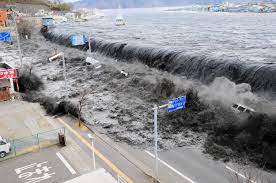 Underwater earthquakes can cause huge ocean waves, called tsunamis.
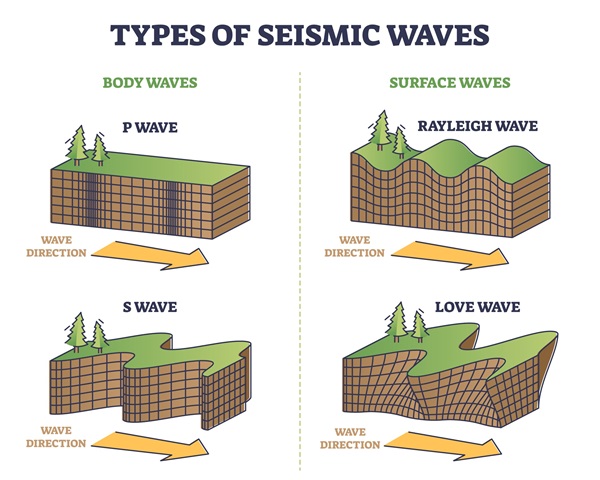 Seismic Waves
The source of an earthquake creates seismic waves that travel outwards.
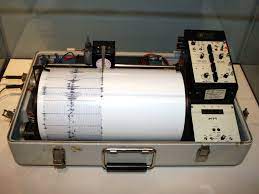 Seismograph
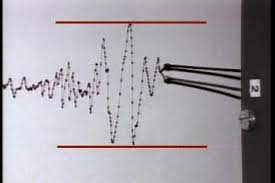 A tool that graphs seismic waves as wavy lines is called seismograph.
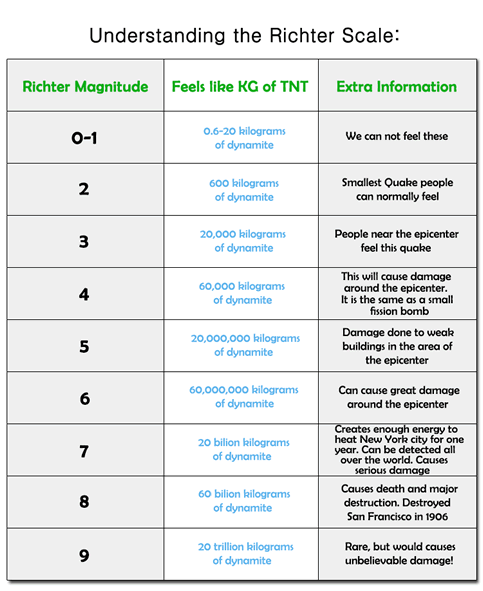 How we measure the strength.
-The magnitude of an earthquake is how strong the earthquake is. 
-The Richter Scale is how the magnitude of earthquakes are rated.
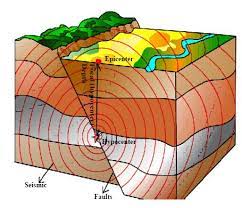 Seismic waves travel at different speeds along earth’s surface and through earths interior.
Volcano
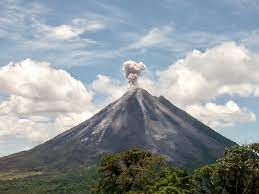 A mountain that forms around an opening in earth’s crust is a volcano.
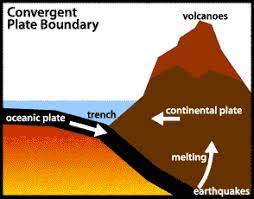 Most volcanoes form near plate edges.
Magma/Lava
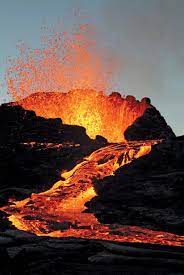 A volcano is produced by melted rock, called magma, which erupts onto the surface as lava.
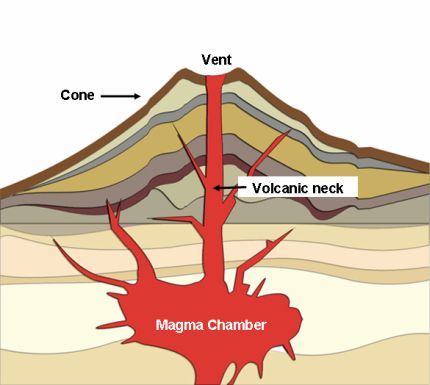 Hot Spots
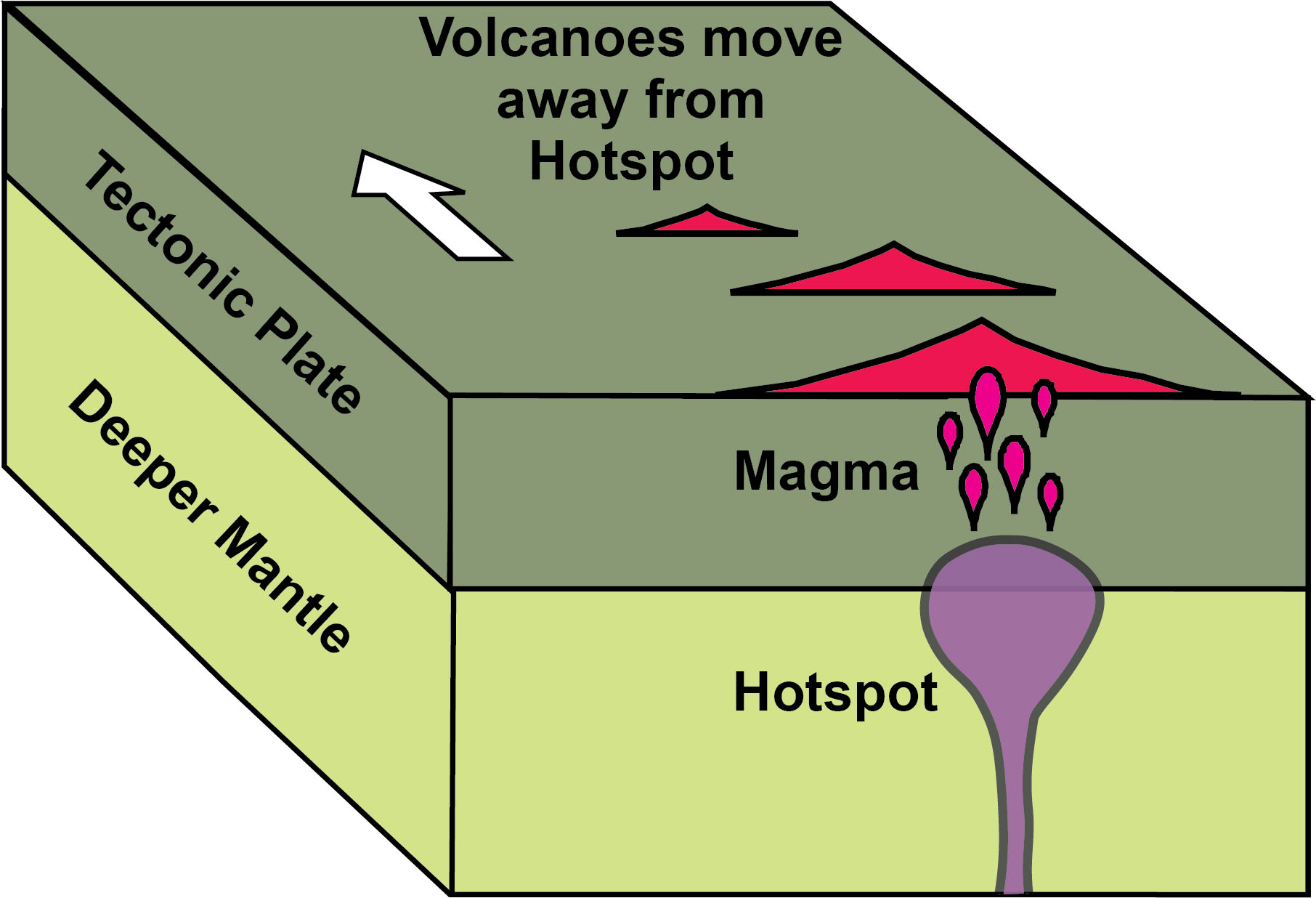 Some volcanos form over thin places in earth’s curst, called hot spots.
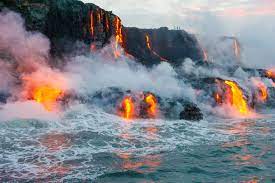 In the Pacific ocean, an example of volcanoes that formed over a hot spot is the Hawaiian islands.
Quick Think
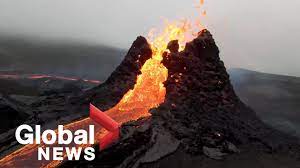 A volcano eruption can send out melted rock (lava), gases, ash, or rocks into the air. 

https://www.google.com/url?sa=t&rct=j&q=&esrc=s&source=video&cd=&cad=rja&uact=8&ved=2ahUKEwiWtdzW9f36AhWBK1kFHT9ABdMQtwJ6BAgGEAI&url=https%3A%2F%2Fwww.youtube.com%2Fwatch%3Fv%3DCgpNqrR318U&usg=AOvVaw1NNYCumGO8aRyKUWZqa17h
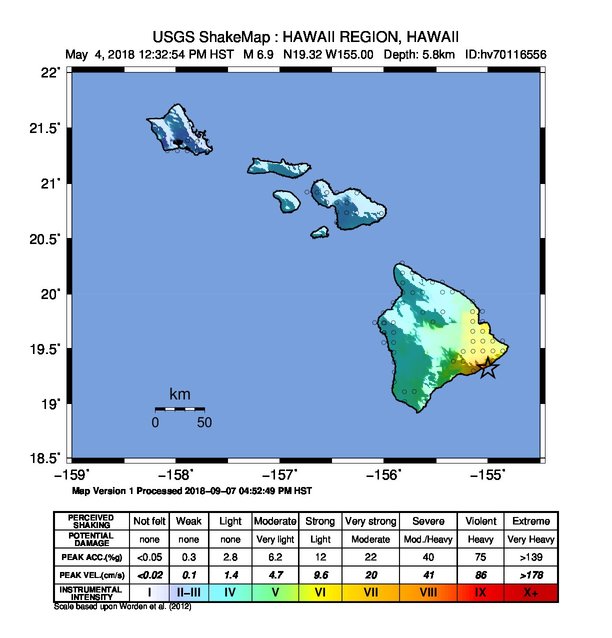 Hawaii
There are small earthquakes in Hawaii, but not real strong ones because strong earthquakes occur near plate boundaries.